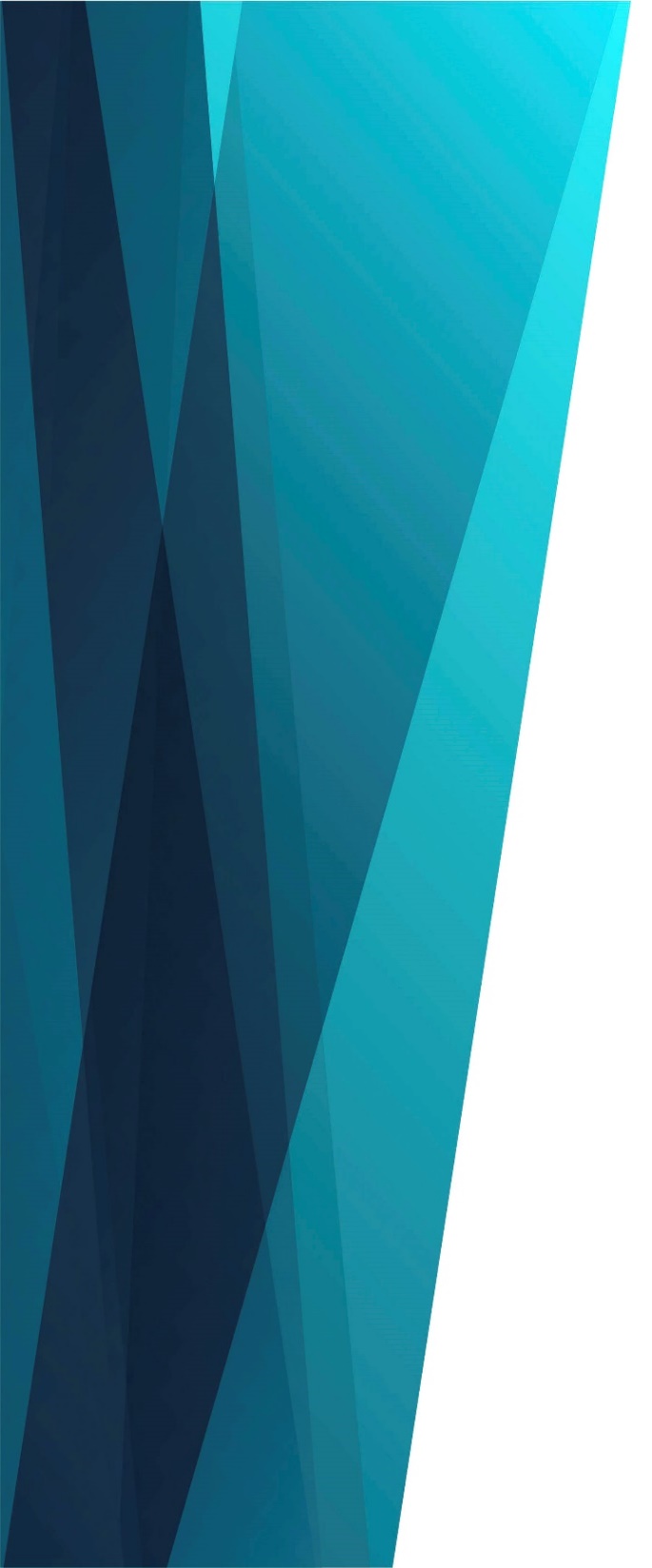 Страна молитвы
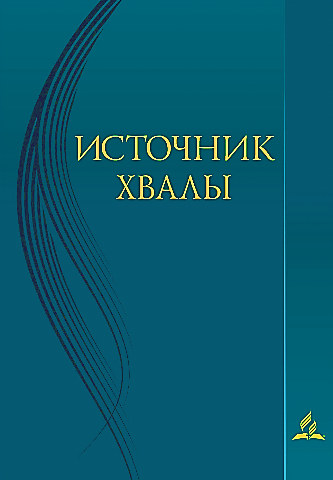 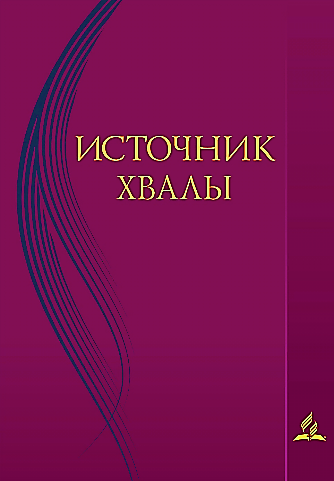 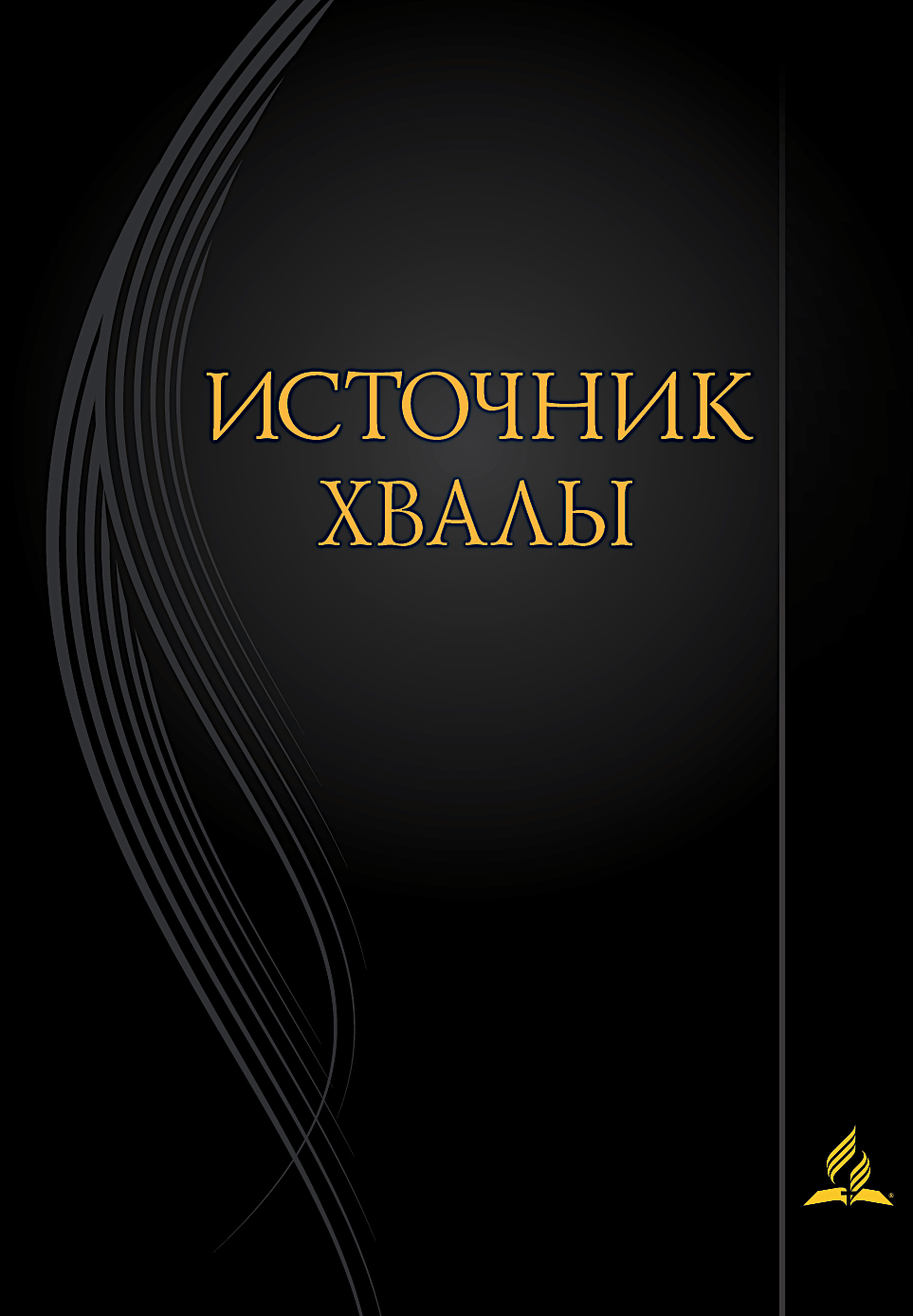 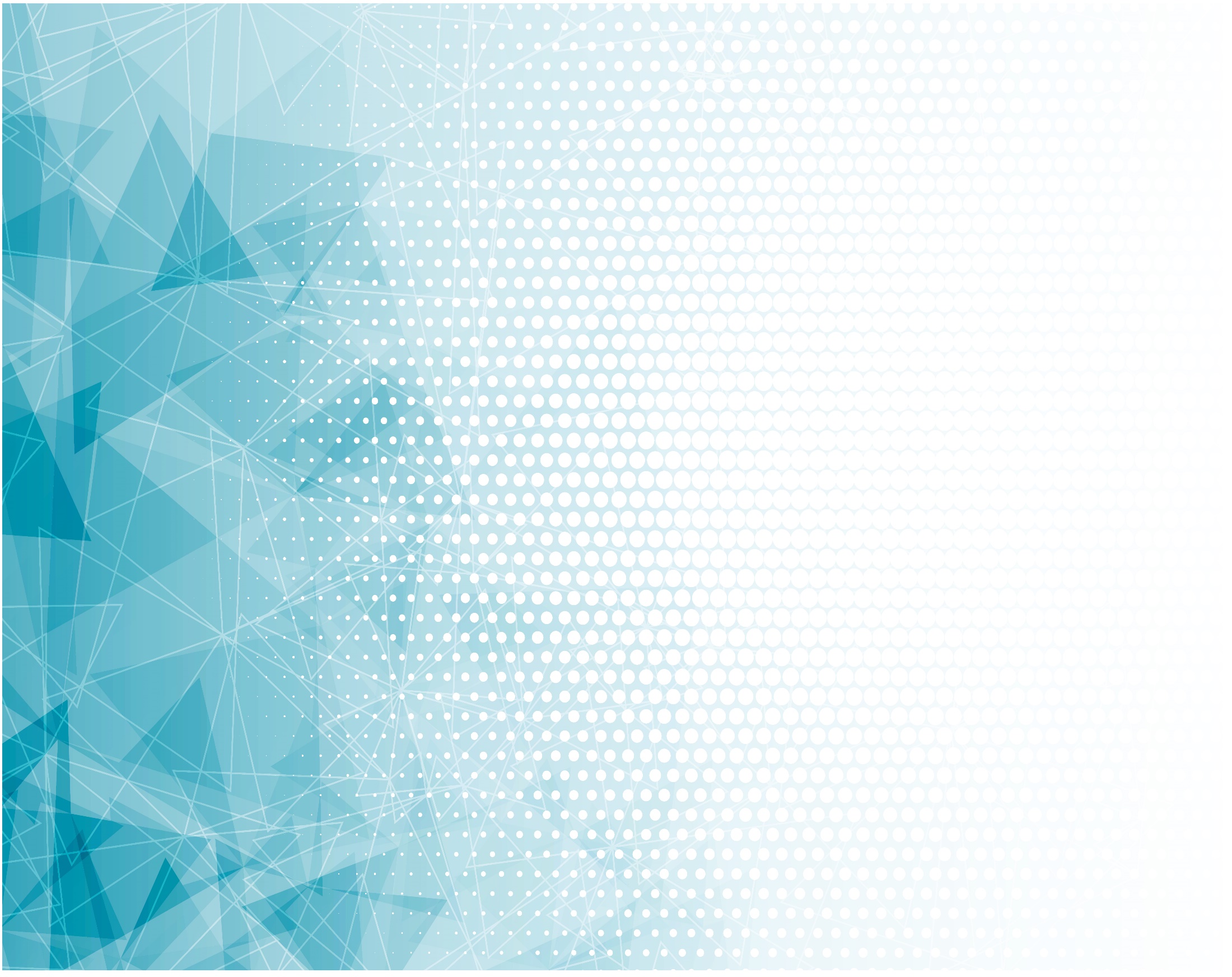 Страна молитвы – 
					тихая страна,
В ней таинство 
		общенья с Небесами,
Где Сам Господь 
		склоняется над нами
И облегчает наши бремена.
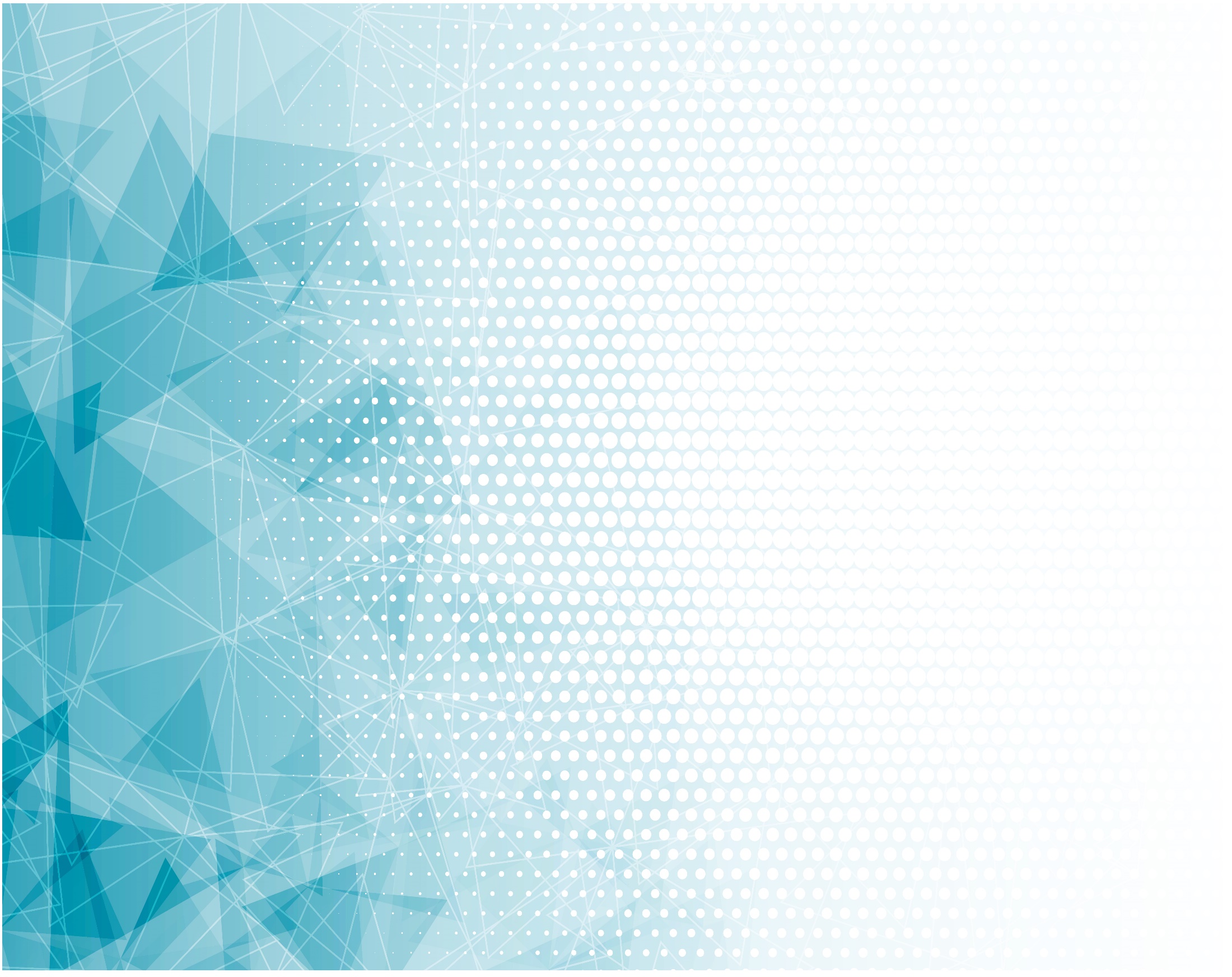 Страна молитвы – 
				  чудная страна,
В ней вновь звенят   		 	      умолкнувшие струны,
В ней чище и светлее 
					   наши думы,
Хоть жизнь порой 
				горька и солона.
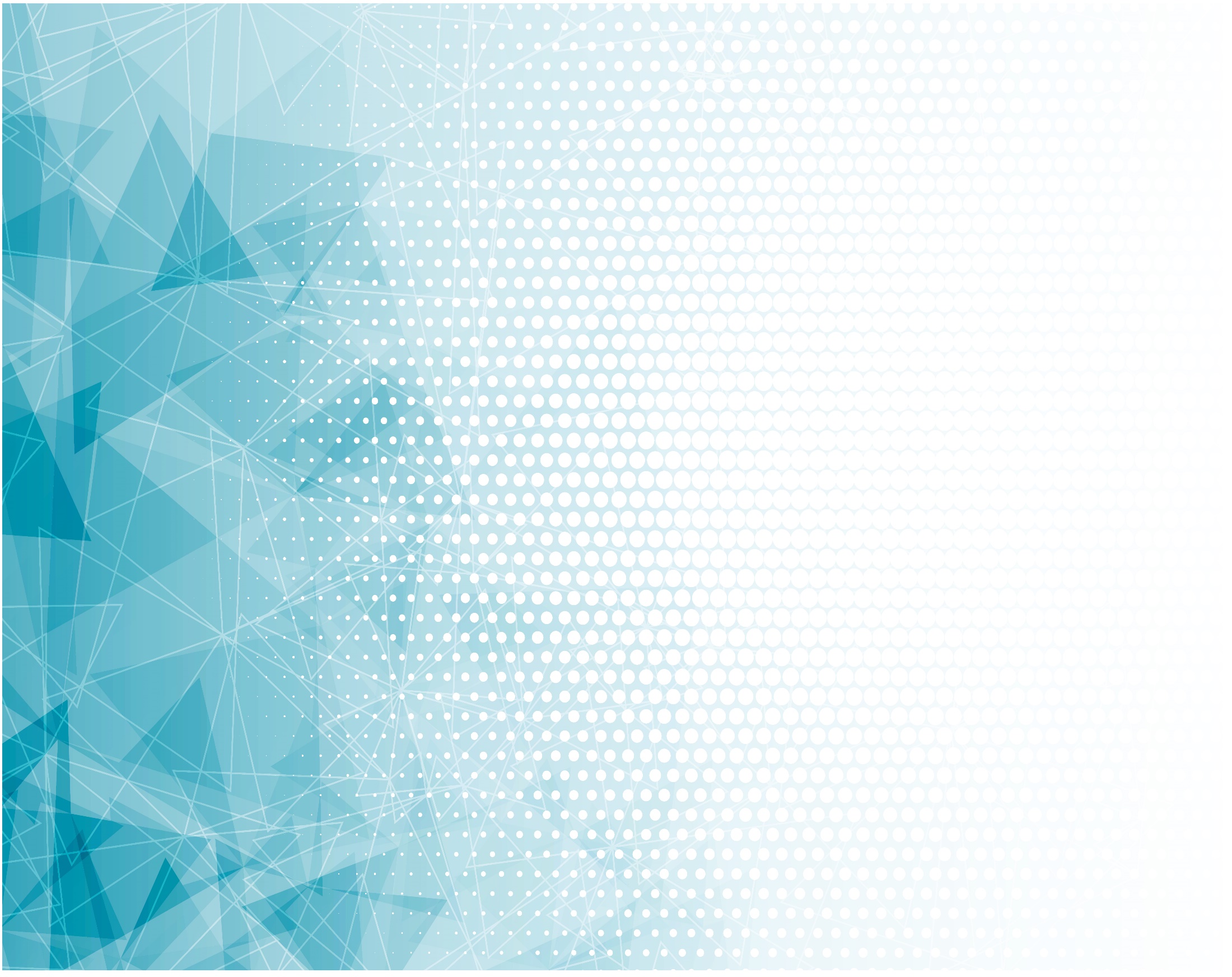 Страна молитвы – 
				 добрая страна, 
Где каждому 
		склонившемуся рады,
Где для общенья с Небом 
				    нет преграды, 
Ведь знает Бог 
		      пришедших имена.
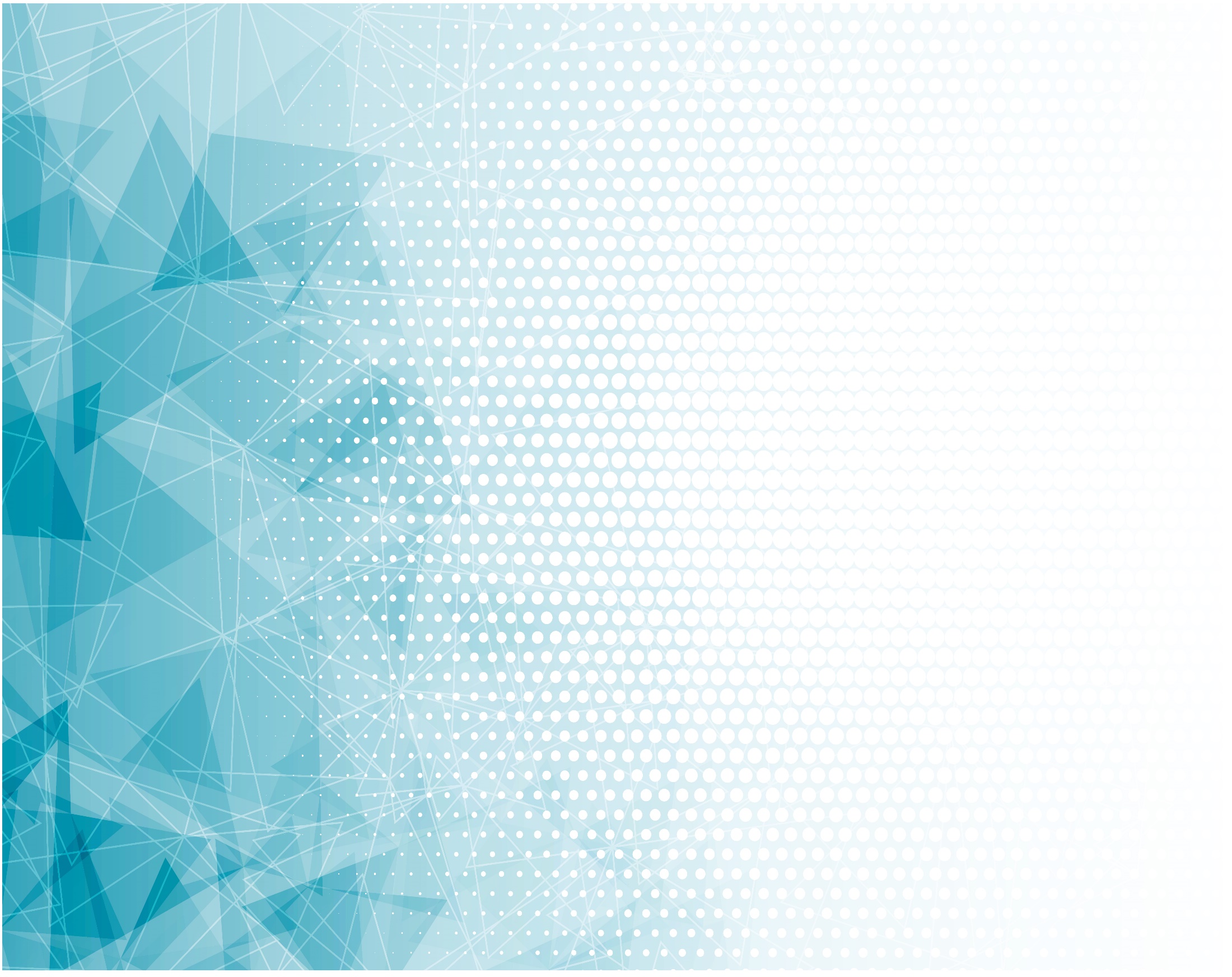 Страна молитвы – 
                           тихая страна,
Чудная страна, 
				   добрая страна.